成果展示
第三章  图像的灰度变换
巫义锐
河海大学计算机与信息学院
本章背景
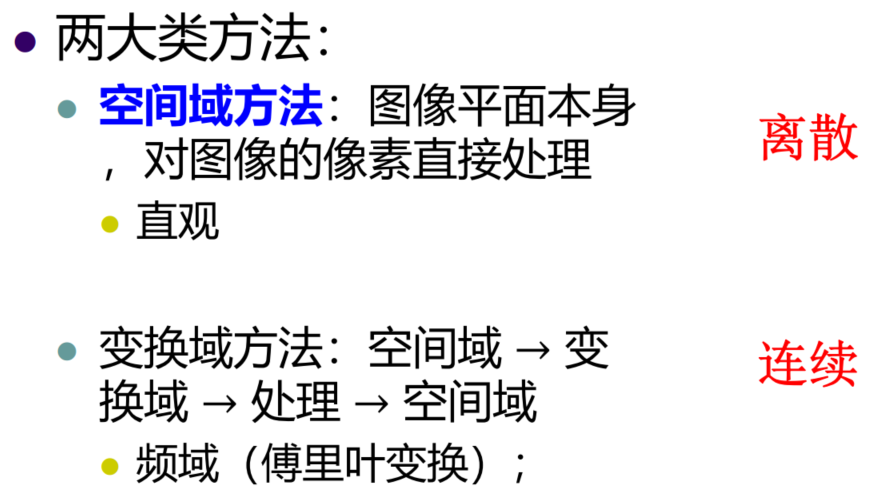 本章背景
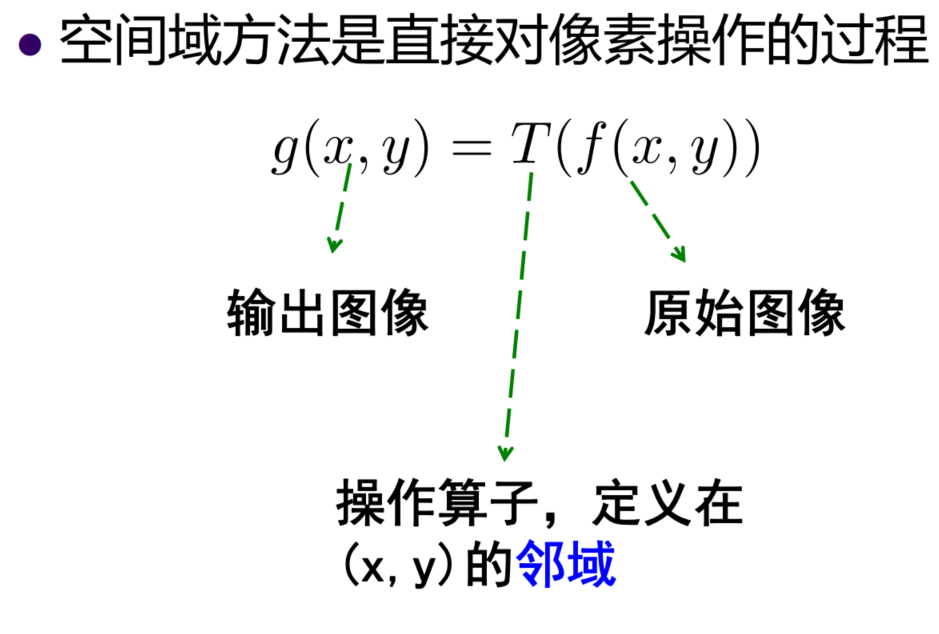 本章背景
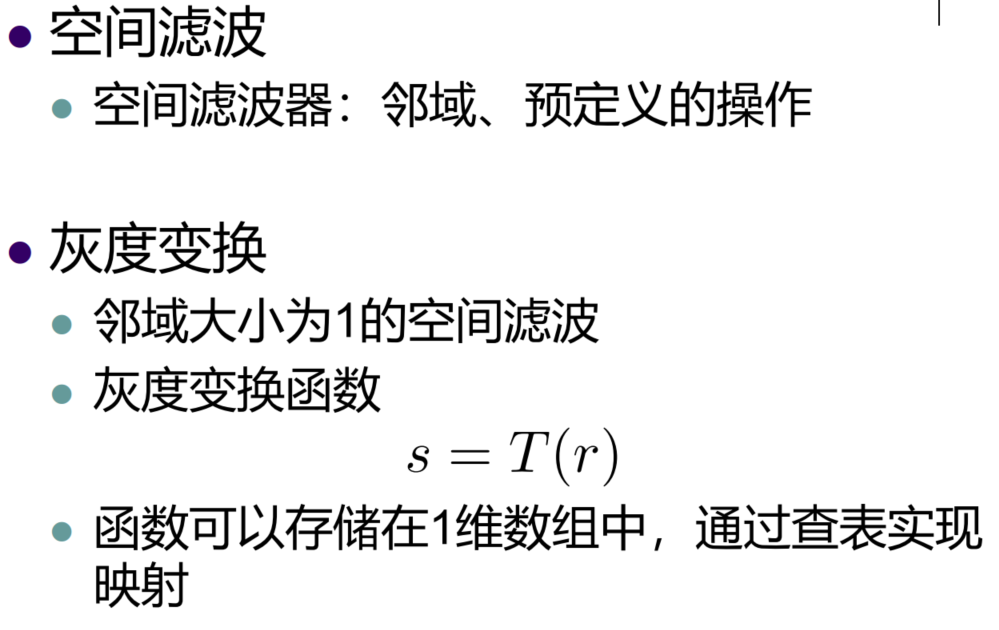 灰度变换的目的是为了改善画质，使图像的显示效果更加清晰。
本章提纲
本章中主要介绍灰度变换方法包括：
 对比度展宽
 幂律变换
 动态范围调整
 直方图均衡化处理
对比度展宽
对比度展宽的目的是，将人所关心的部分强
  调出来。
 原理：进行像素点对点的，灰度级的映射。
 效果：新、旧图的灰度级分别为g和f，要求g
  和f均在[0，255]间变化，但是g的表现效果
  要优于f。
图像的计算机存储形式为矩阵，像素的点对点映射对应哪种矩阵操作？
对比度展宽效果示例
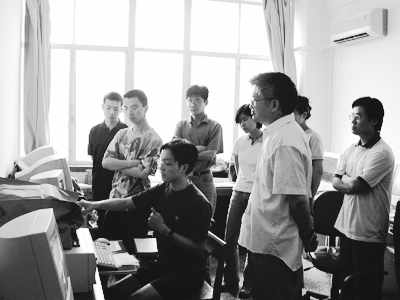 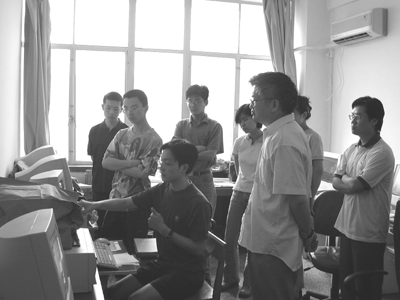 对比度展宽方法的数学表示
按照下面的示例公式进行点对点灰度的映射：
该公式可扩展，有哪些扩展途径？
g
255
γ
gb
β
ga
α
f
a
b
255
对比度展宽方法的数学表示
新图与旧图的灰度关系如下图所示：
g
g
255
γ
255
gb
β
β
ga
α
f
a
f
b
255
a
b
255
对比度展宽：灰度窗
只显示指定灰度级范围内的信息。
 按照前面的计算公式有: α=γ=0,ga=0,gb=255
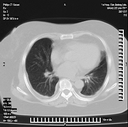 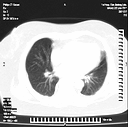 肺 窗
原 图
灰度窗效果示意图
g
g
255
255
γ
gb
β
f
ga
255
a
b
α
f
a
b
255
对比度展宽：灰度窗切片
只保留感兴趣的部分，使其为二值化图像中的白色部分，其余部分置为0。
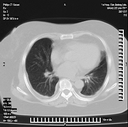 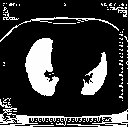 肺 区
原 图
灰度窗效果示意图
本章提纲
对比度展宽
 幂律变换
 动态范围调整
 直方图均衡化处理
幂律变换
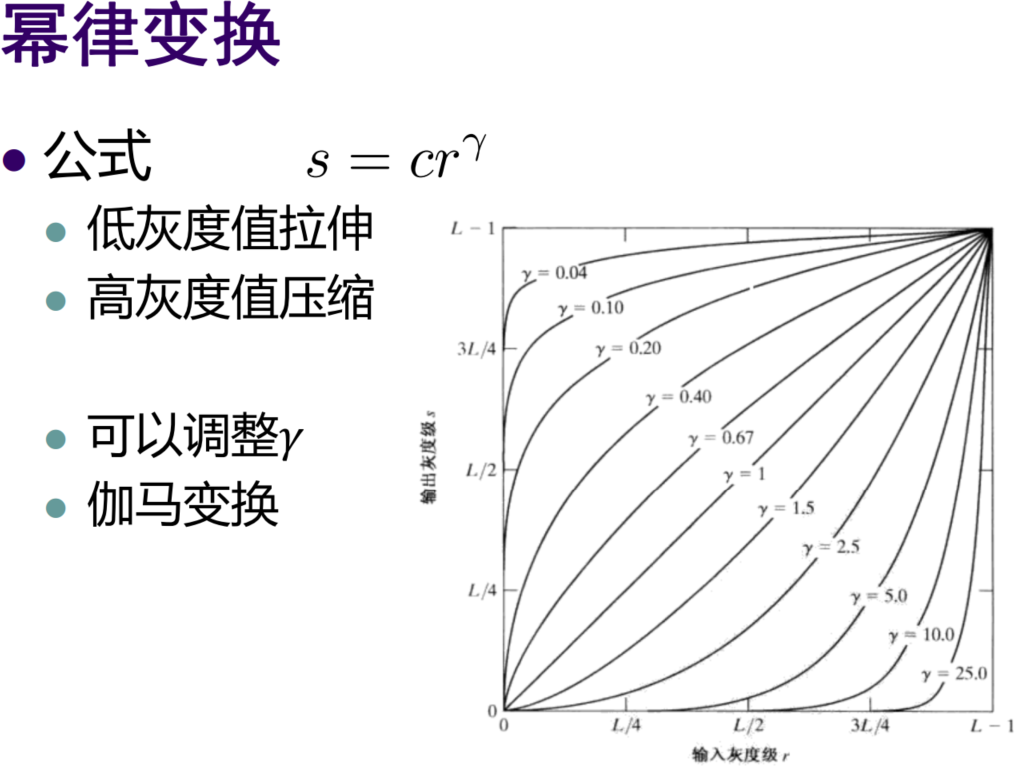 幂律变换
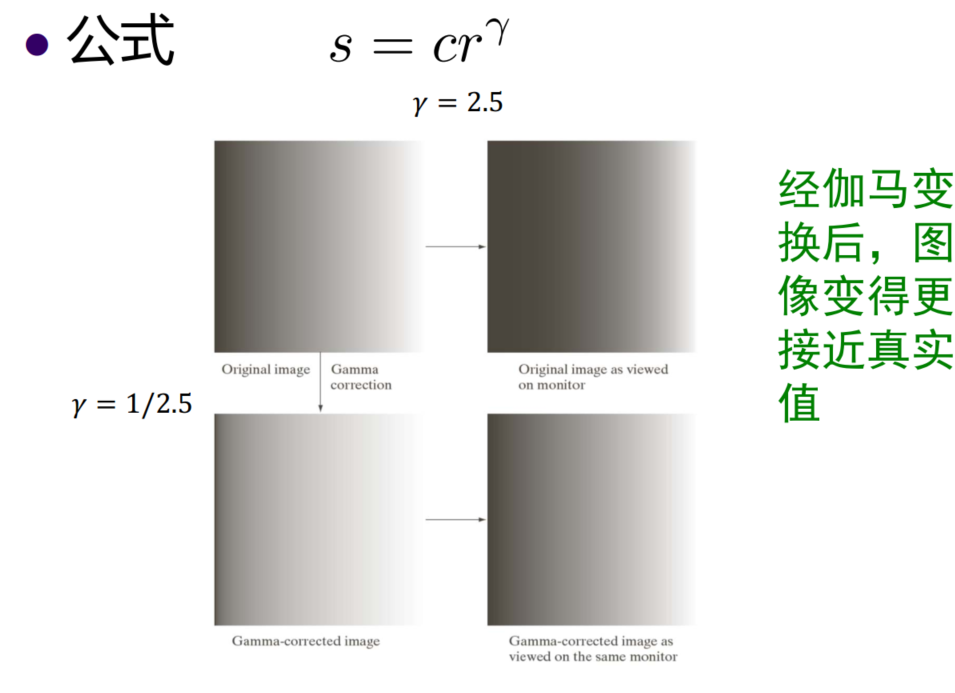 幂律变换
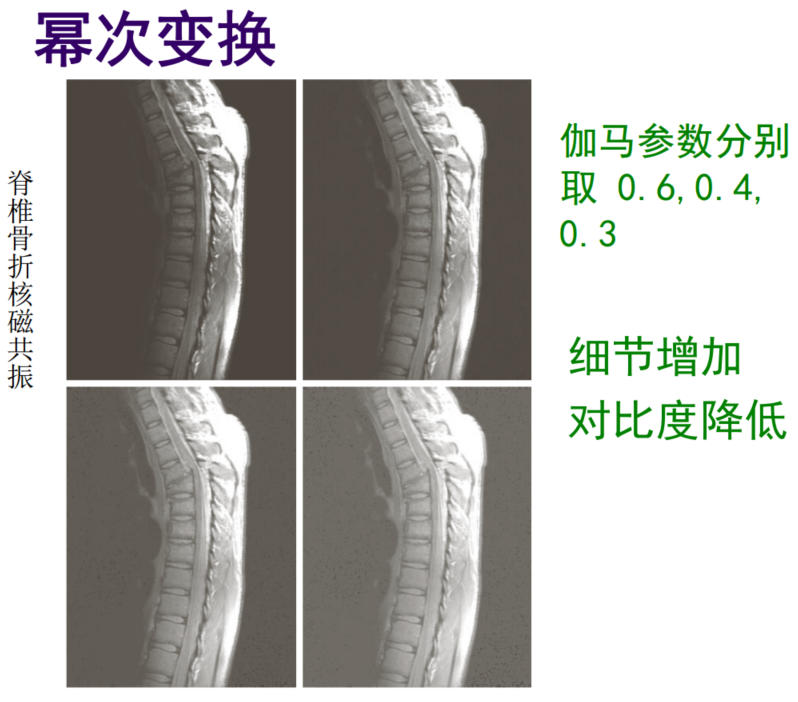 幂律变换
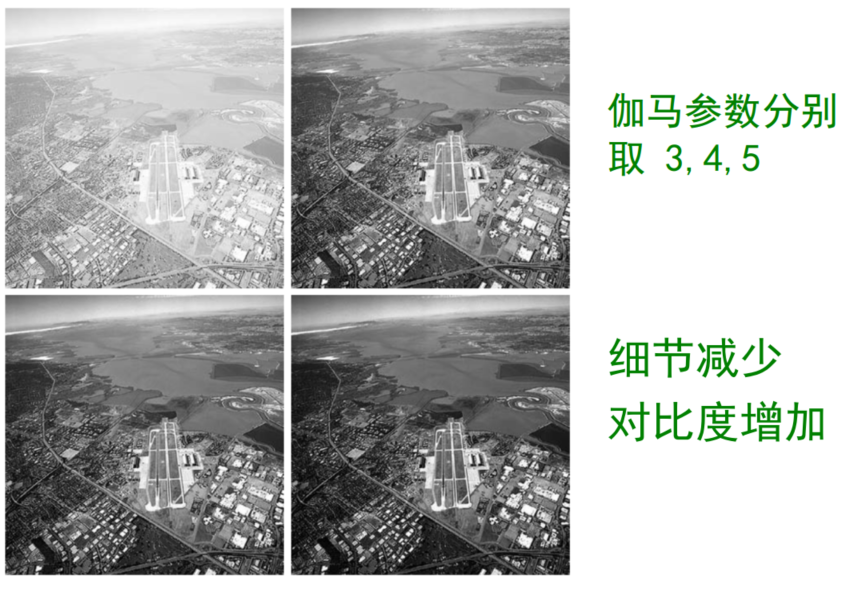 本章提纲
对比度展宽
 幂律变换
 动态范围调整
 直方图均衡化处理
动态范围调整
动态范围：是指图像中从暗到亮的变化范围。
 动态范围对人视觉的影响：
      由于人眼所可以分辨的灰度的变化范围 是有限的，所以当动态范围太大时，很高的亮度值把暗区的信号及所关心部分都掩盖了。
 动态范围调整原理：
      通过动态范围的压缩可以将所关心部分的灰度级的变化范围扩大。
思想与前述的非均匀量化类似
g
255
黑
白
a
0
b
255
f
a
255
b
线性动态范围调整
将关心的[a,b]范围内的灰度值伸展到[0,255]
可以通过等比等式进行推导
线性动态范围调整效果示意图
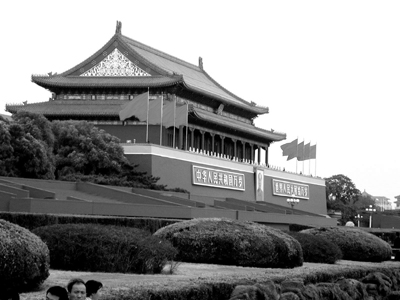 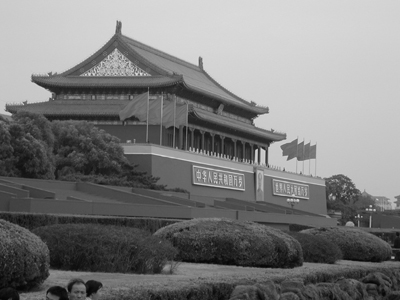 线性动态范围调整与灰度窗区别
线性动态范围调整公式：
灰度窗公式：
灰度窗需要额外定义映射倍数
0
255
黑：0     2
白：9     7
线性动态范围调整例题
y=1.8*x-3.6
非线性动态范围调整
通常用取对数的方法。原因是人眼对信号的处理是有一个近似对数算子的环节。
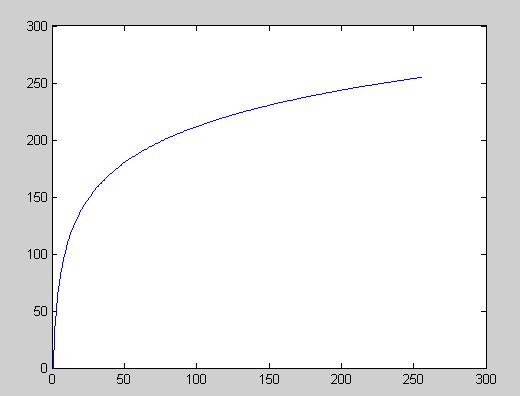 非线性动态范围调整效果示意图
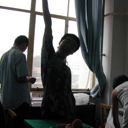 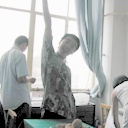 暗部分展示效果得到了明显提升
非线性动态范围调整例题
g(i,j)=9*log(f(i,j)+1)
作用：将暗的部分扩展，而将亮的部分抑制。
与对数函数的性质有关系
本章提纲
对比度展宽
 幂律变换
 动态范围调整
 直方图均衡化处理
直方图均衡化方法
基本思想：对在图像中像素个数多的灰度级进行展宽，而对像素个数少的灰度级进行缩减。从而达到清晰图像的目的。
充分利用所有的灰度级
直方图均衡化方法的效果
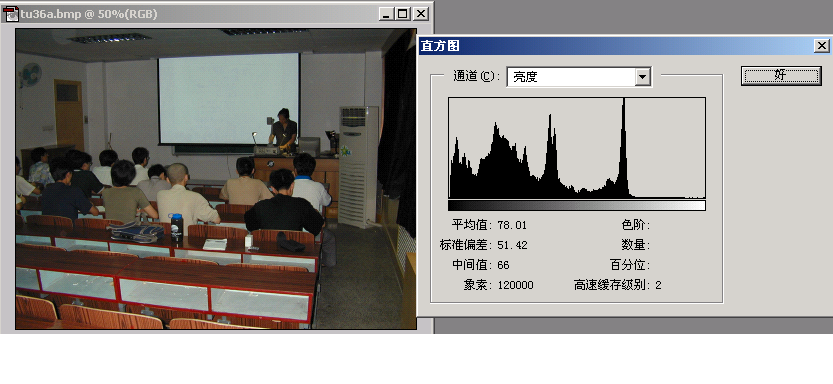 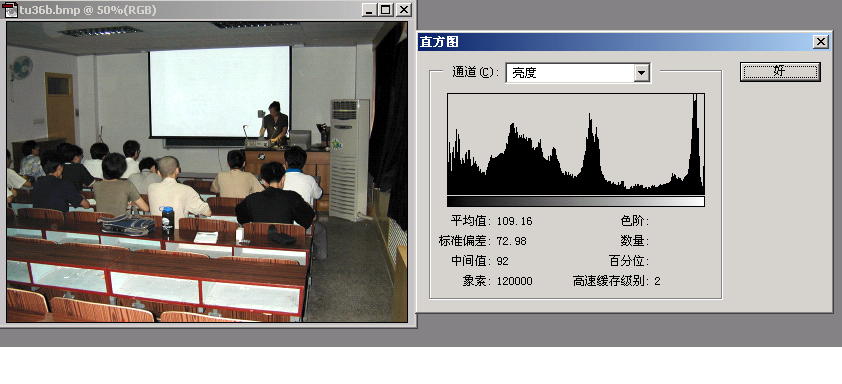 直方图均衡化方法例题
直方图操作
h
f
注：这里为了描述方便起见，设灰度级的分布范围为[0,9]。
例题：计算灰度分布概率
步骤1.  求出图像f的总体像素个数
        Nf = m*n (m,n分别为图像的长和宽）
步骤2.  计算每个灰度级的像素个数在整个   
        图像中所占的百分比。
        hs(i)=h(i)/Nf  (i=0,1,…,255)
hs=h/25
计算灰度分布概率例
h
hs
例题：计算灰度级的累计分布
步骤3. 计算图像各灰度级的累计分布hp。
计算灰度级的累计分布例
hs
hp
例题：计算新图像的灰度值
步骤4. 新图像g的灰度值g(i,j)为
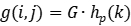 G为所能使用的灰度级范围，常见图像[0,255],G=255，上述例子为[0,9],G=9。
计算新图像的灰度值例
输入图像
f
hp
9*0.20=1.8 ≈2
输出图像
g
0   1   2   3    4   5   6   7   8    9
0   1   2   3    4   5   6   7    8    9
例题：处理前后灰度直方图的比较
f 的灰度直方图
g 的灰度直方图
直方图均衡化方法图例
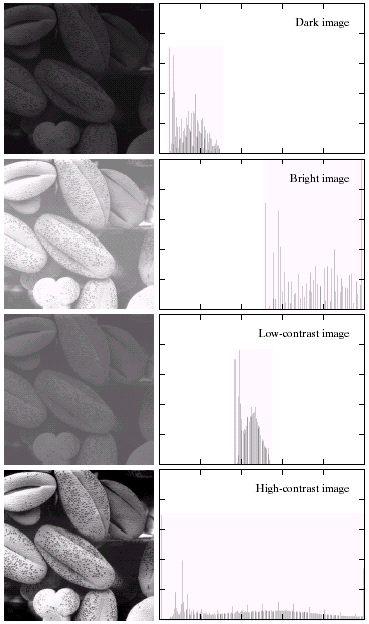 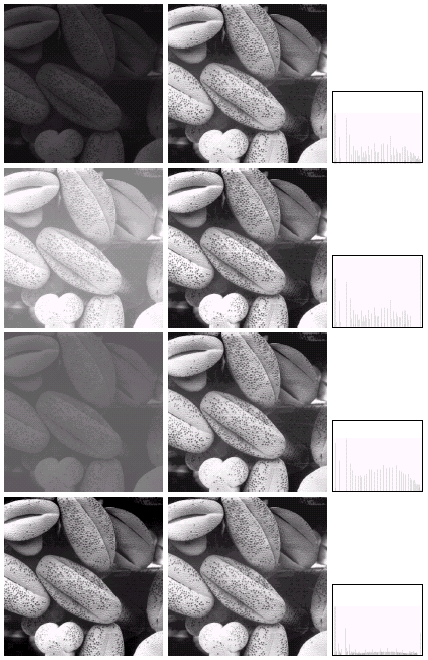 总结：方法比较
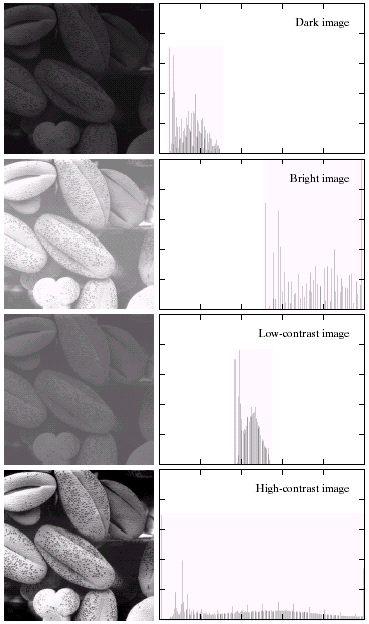 对比度展宽、动态范围调整、直方图均衡化的试用性？
对比度展宽和动态范围调整均需要提前获知感兴趣的灰度范围[a,b]；在现实生活中，这个范围因为图像的复杂性较难获取。
 直方图均衡化不需要提前的假设，因此在应用中被广泛应用消除光照不均匀等现象。
典型试题
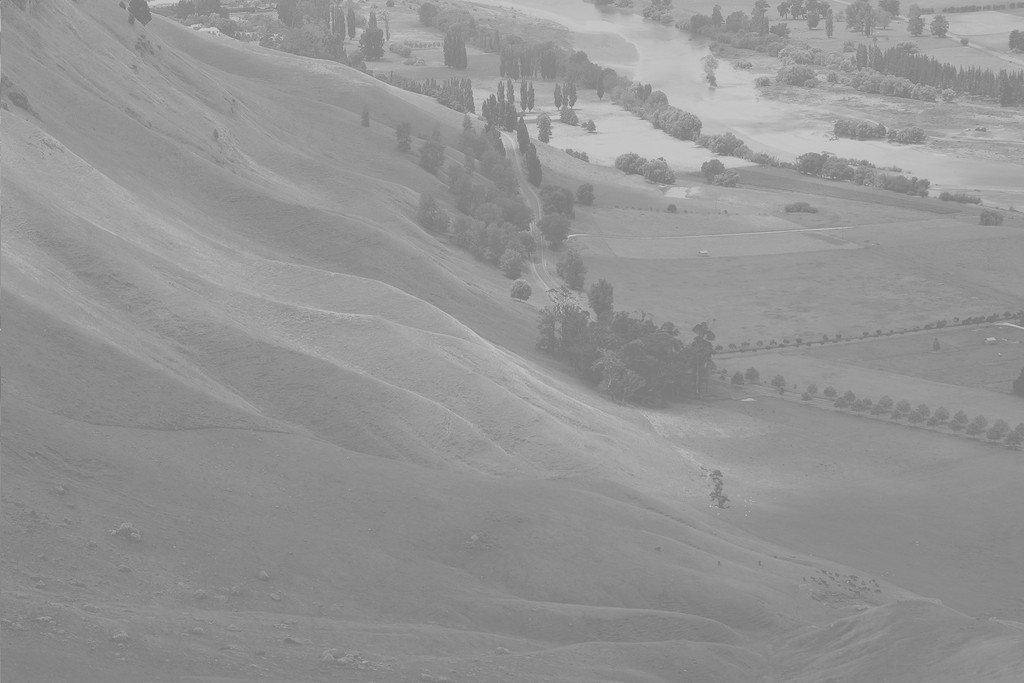 对于该类光照过强、灰度级分布不均匀的自然场景图像，下列哪些算法能够在不预设参数的前提下被用于图像增强？

A.二值化算法 B.对比度展宽 C.直方图均衡化 D.以上均可
典型试题
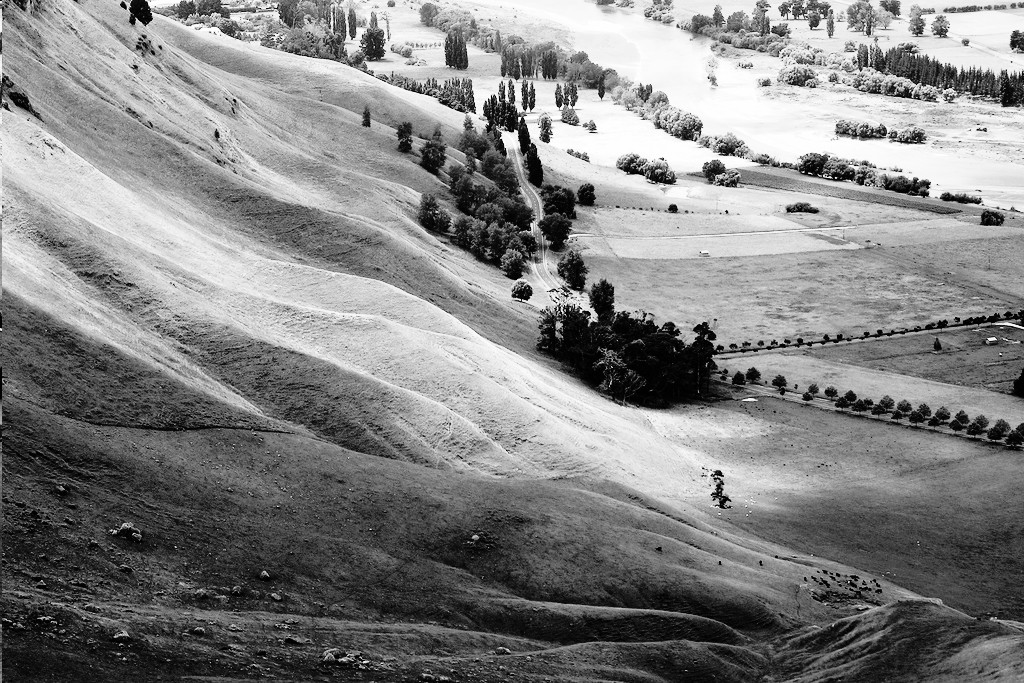 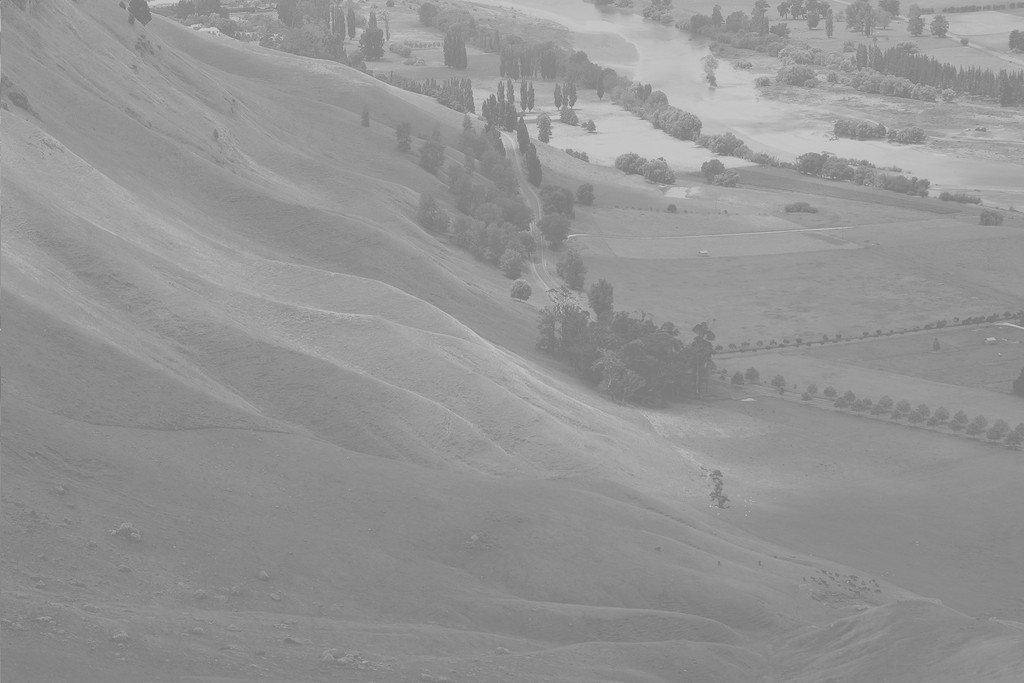 对于该类光照过强、灰度级分布不均匀的自然场景图像，下列哪些算法能够在不预设参数的前提下被用于图像增强？

A.二值化算法 B.对比度展宽 C.直方图均衡化 D.以上均可
Any Questions？